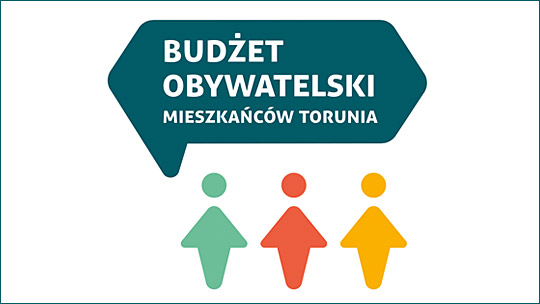 BUDŻET OBYWATELSKI W TORUNIU NA ROK 2022
Wyniki głosowania
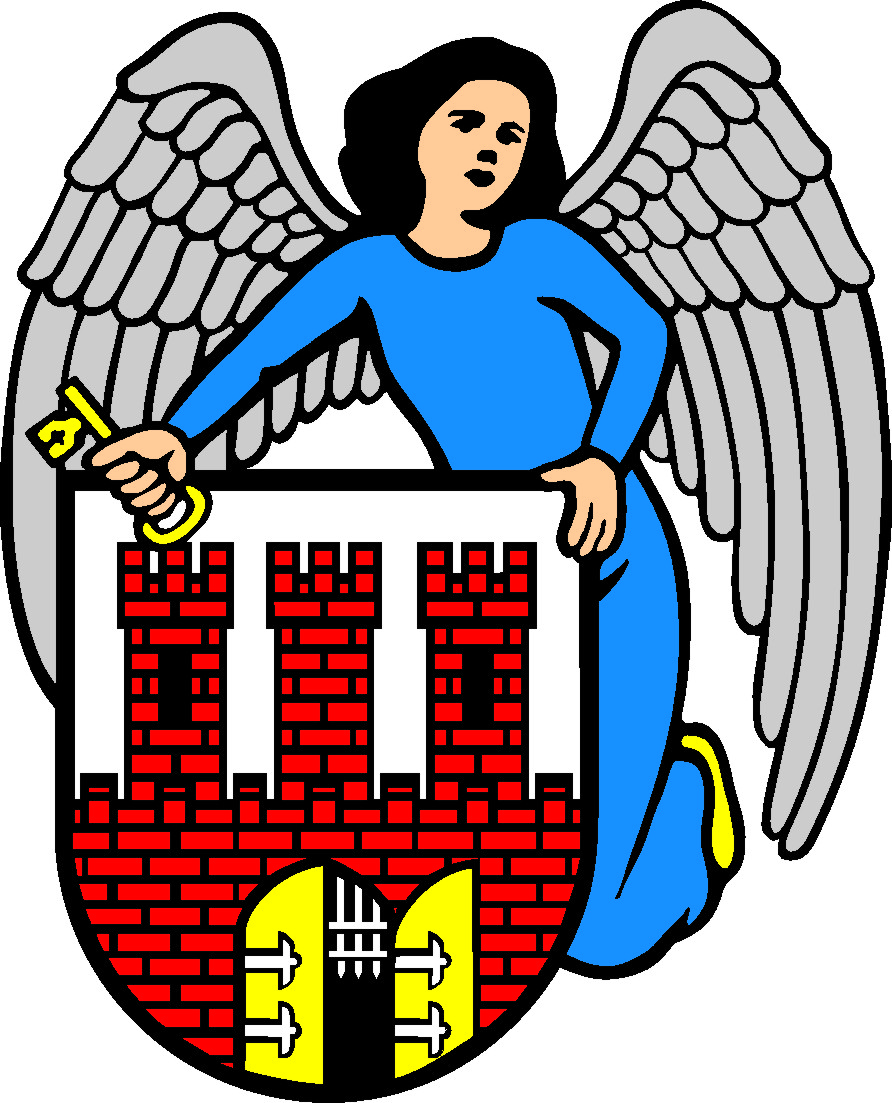 4 listopada 2021
Budżet obywatelski w Toruniu 2022. Pieniądze.
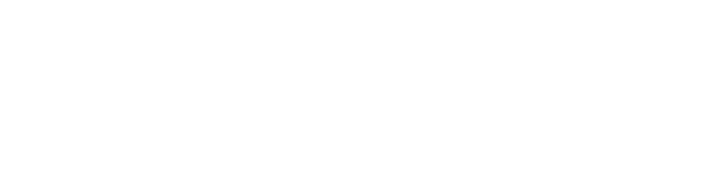 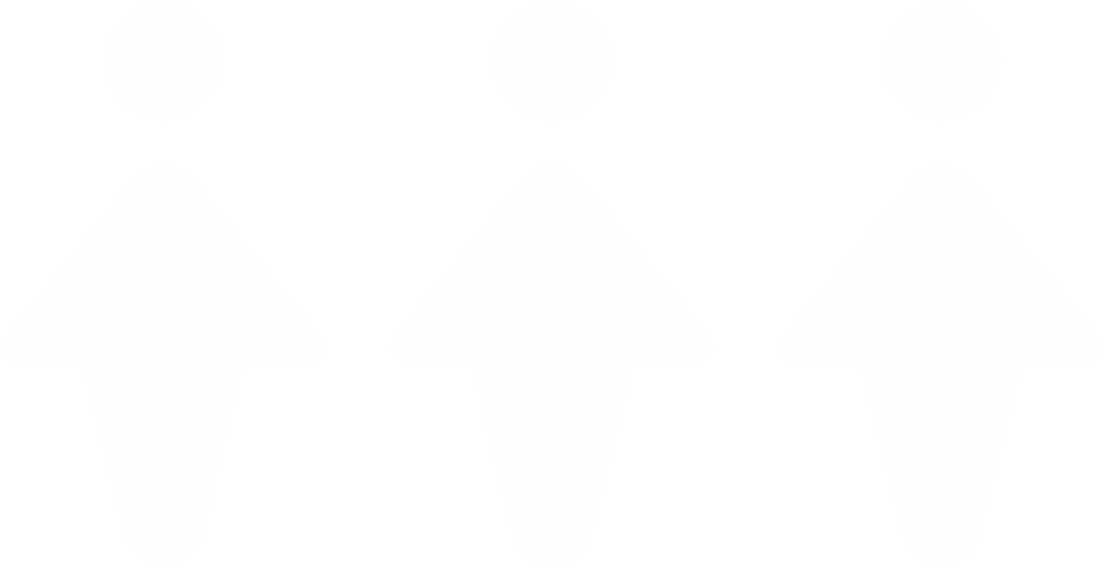 Budżet obywatelski w Toruniu 2022. Pule lokalne.
Pule lokalne
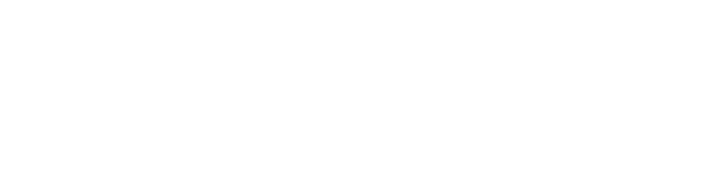 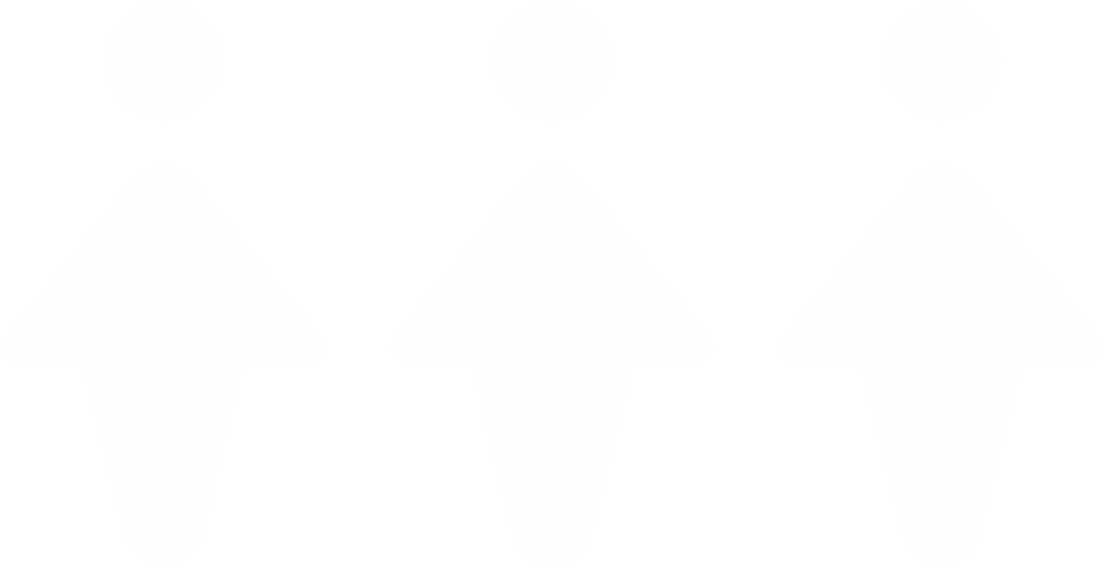 Budżet obywatelski w Toruniu 2022. Projekty.
150
projektów do głosowania
111
na listach lokalnych
39
na liście ogólnomiejskiej
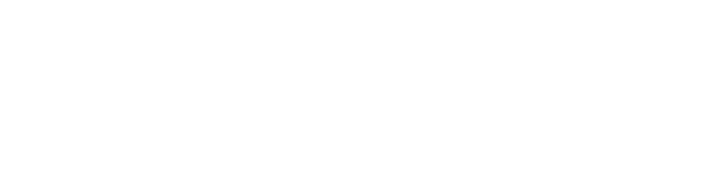 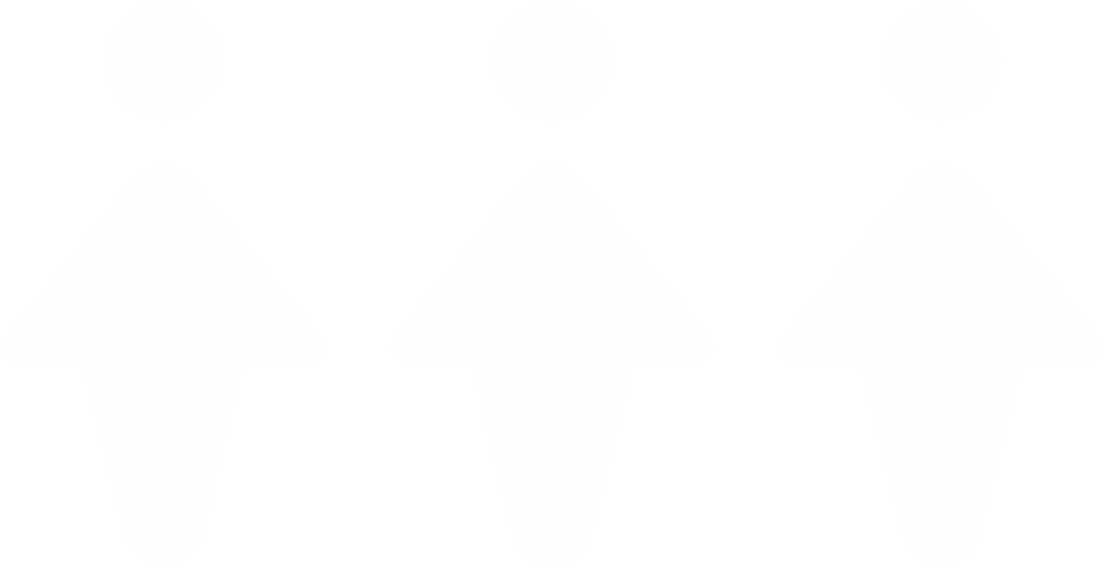 Budżet obywatelski w Toruniu 2022. Projekty.
LICZBA
WYBRANYCH PROJEKTÓW
52
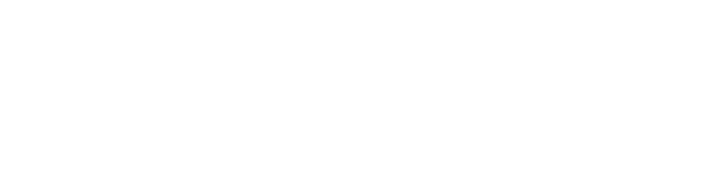 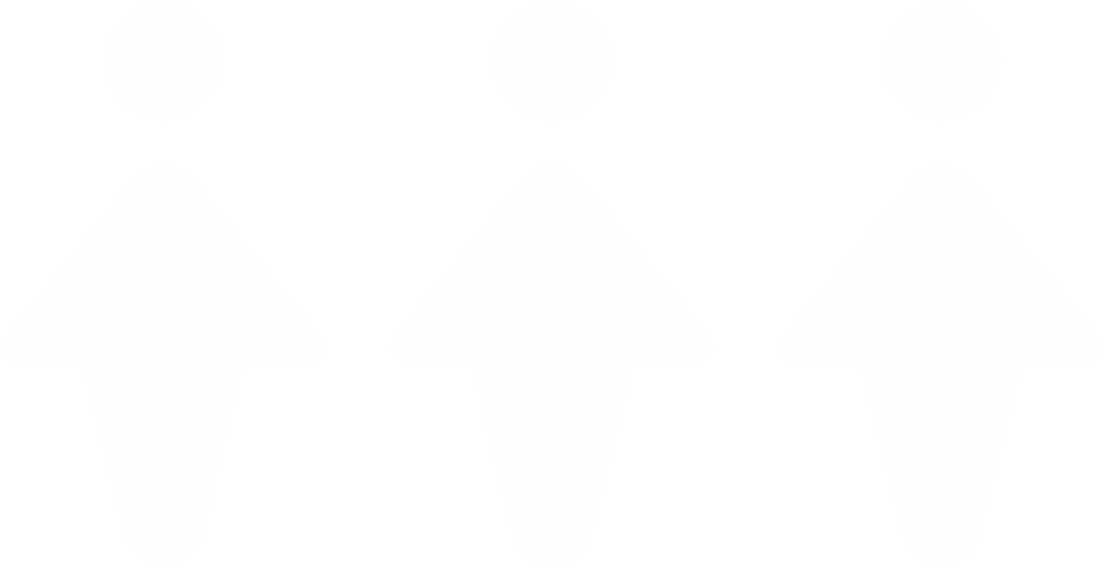 Budżet obywatelski w Toruniu 2022. Projekty.
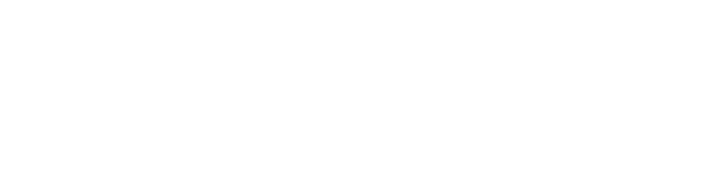 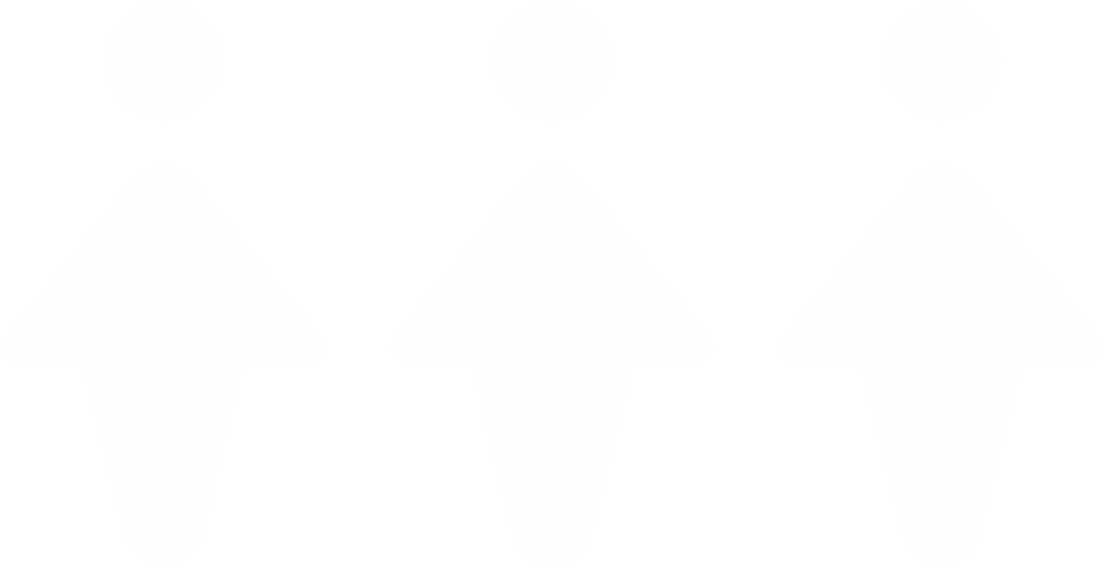 Budżet obywatelski w Toruniu 2022. Projekty wybrane - tematyka.
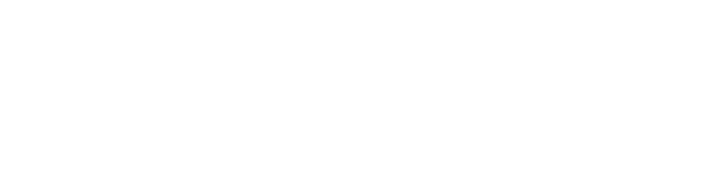 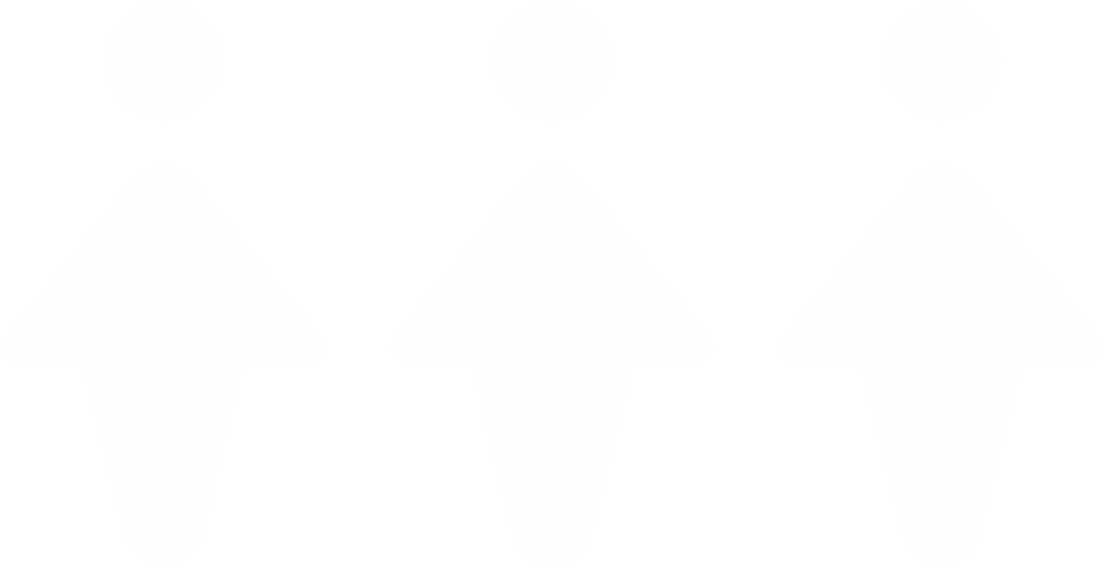 Budżet obywatelski w Toruniu. Liczba wybranych projektów w edycjach 2014-2022.
498 zadań
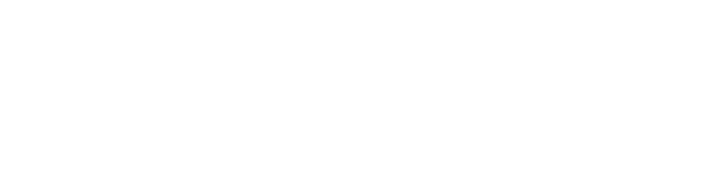 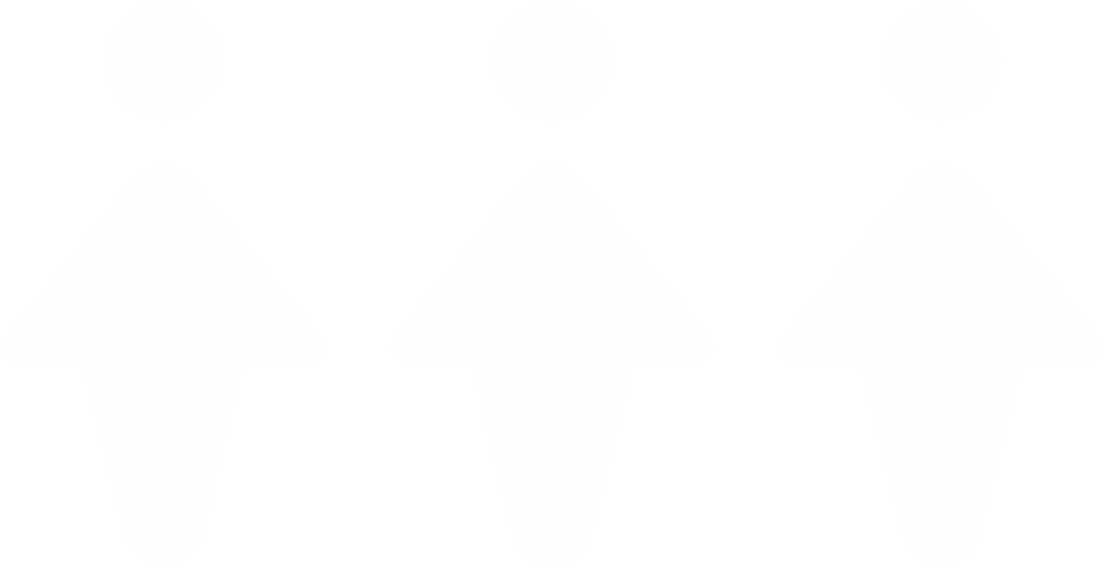 Budżet obywatelski w Toruniu. Liczba projektów / kwota łączna / średnia wartość.
Liczba projektów
Średnia wartość projektów w zł
Kwota łączna w mln zł
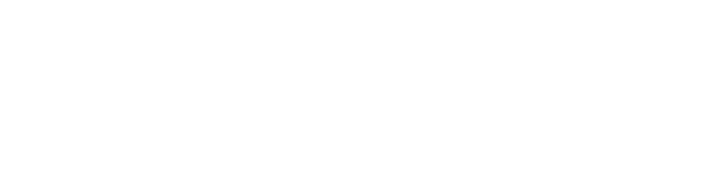 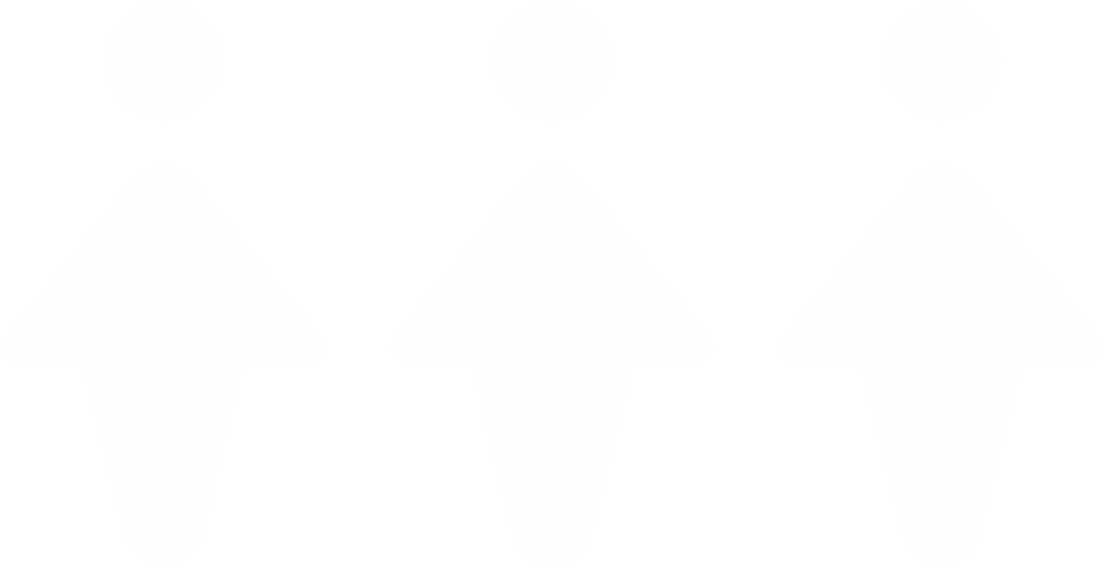 Budżet obywatelski w Toruniu 2022. Głosowanie.
8 803
Głosujący
15 392
Złożone karty
34 405
Oddane głosy ważne
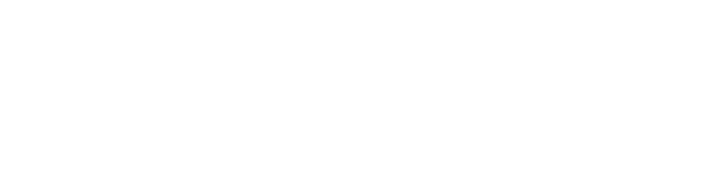 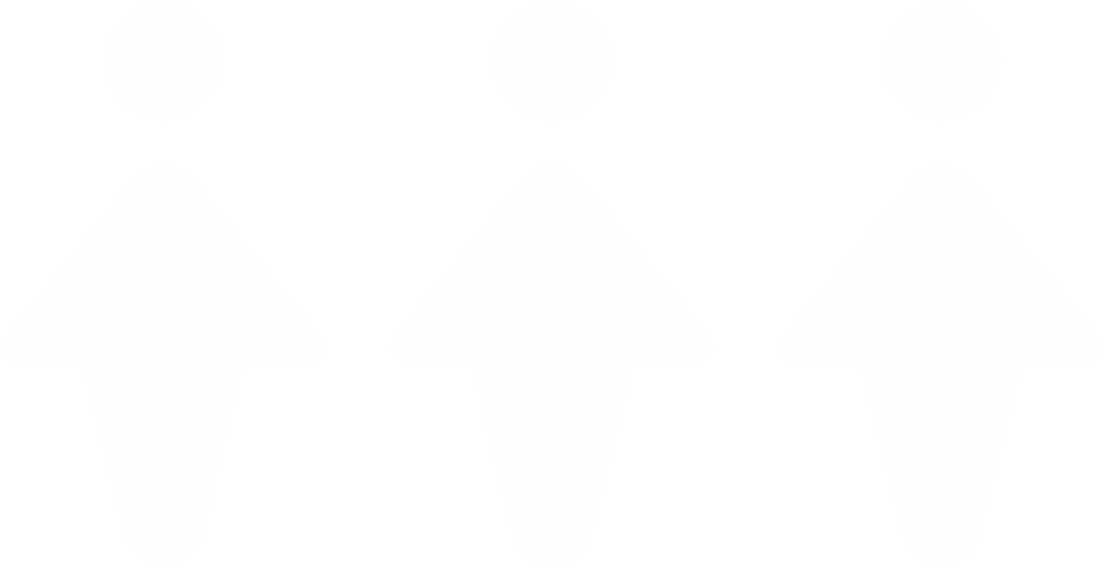 Budżet obywatelski w Toruniu 2022. Głosowanie.
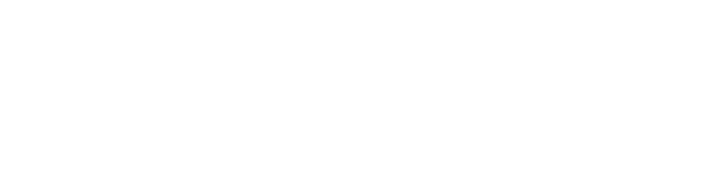 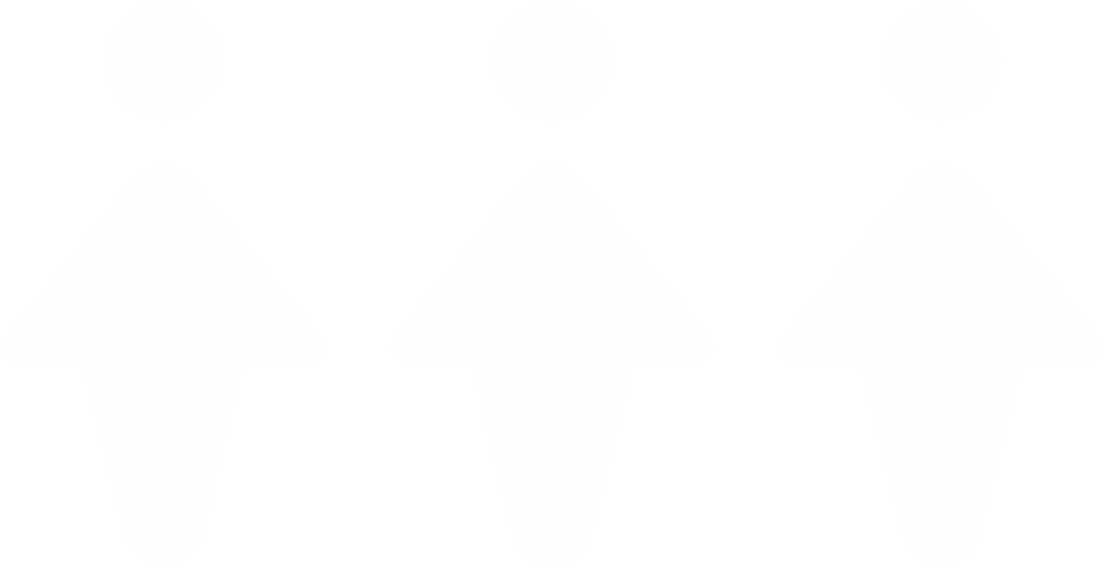 Budżet obywatelski w Toruniu 2022. Głosowanie.
Głosy ważne i głosy nieważne
Bez wpływu 
na wynik głosowania
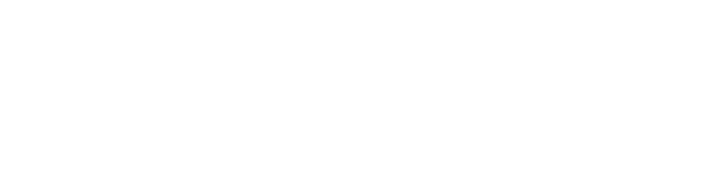 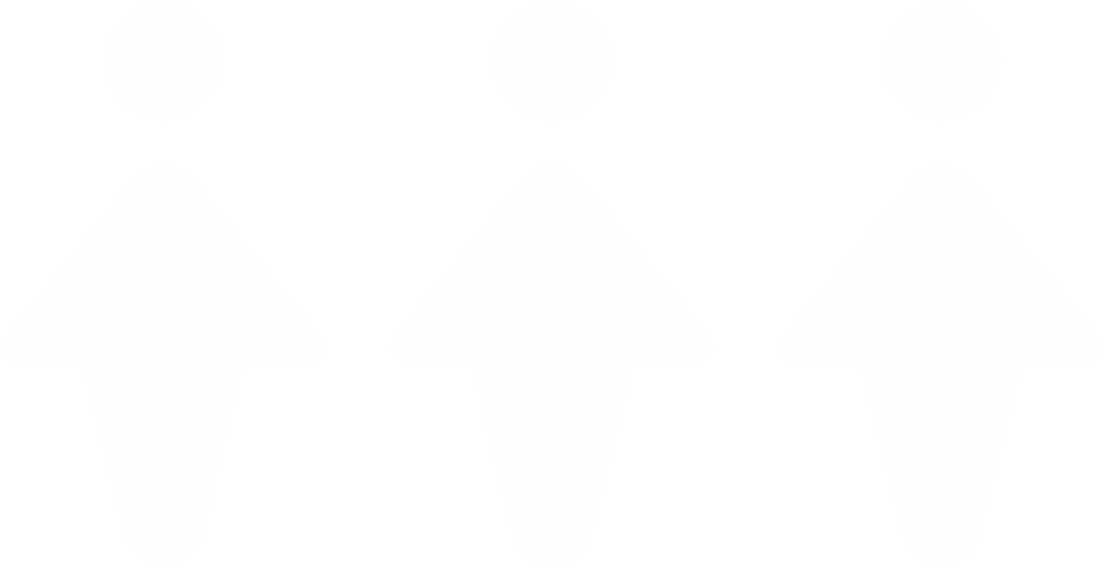 Budżet obywatelski w Toruniu 2022. Udział grup wiekowych w głosowaniu.
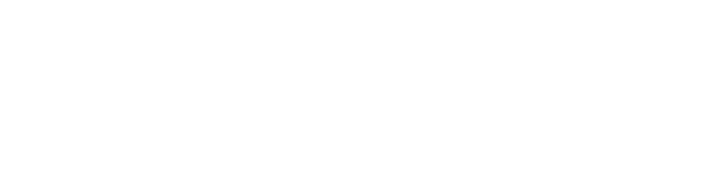 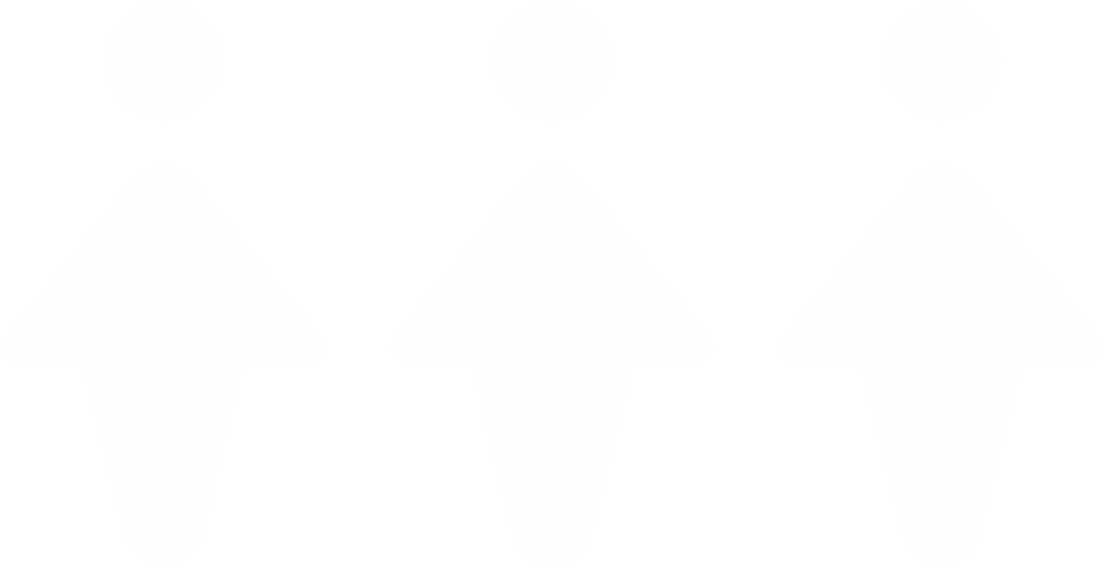 Budżet obywatelski w Toruniu 2022. Wybrane projekty, Bydgoskie.
B0536 - Nowe życie fontanny przed Wydziałem Matematyki i Informatyki

B0540 - Rewitalizacja Miejsca Grillowego przy Martówce

B0532 - uwalniamybydgoskie.pl

B0531 - Rekultywacja zieleni wzdłuż Bydgoskiej oraz Chopina

B0543 - Rododendrony i azalie w Parku Miejskimi

B0542 - Wymiana zniszczonej nawierzchni chodnika ogólnodostępnego
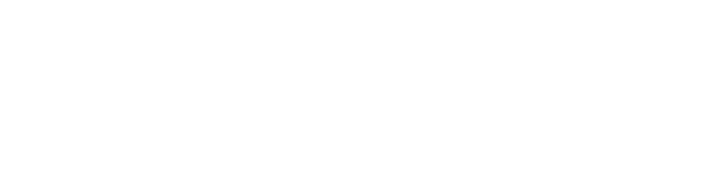 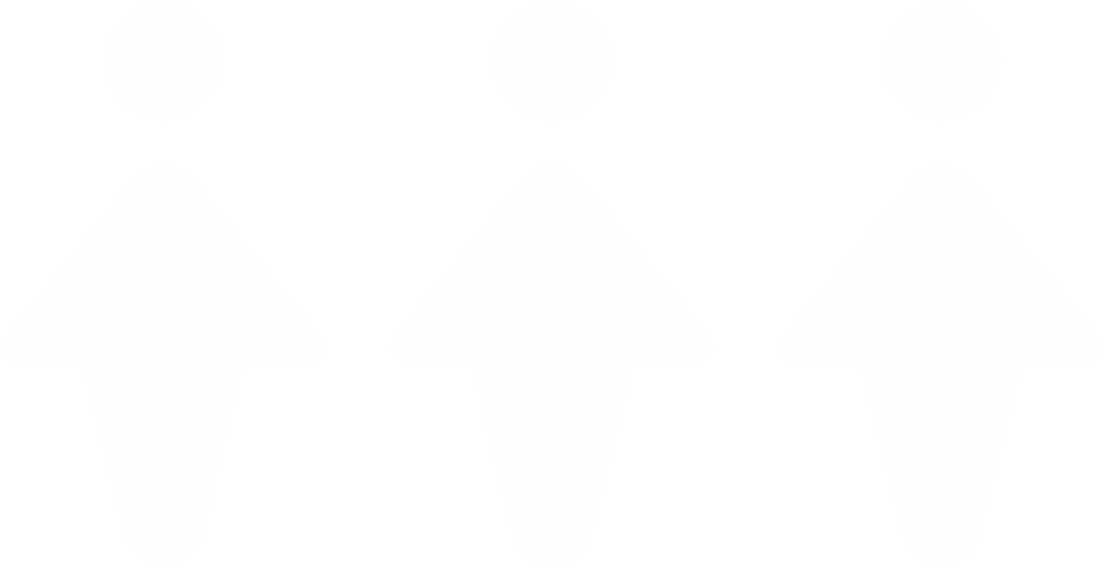 Budżet obywatelski w Toruniu 2022. Wybrane projekty, Chełmińskie.
CH0513 - Zielone ławeczki przy SP5

CH0491 - Dość monotonii! Twórzmy roślinne dywany rozweselające betonowe 
                 otoczenie

CH0515 - Mini siłownia zewnętrzna na Cyplu (na końcu ulicy Osiedlowej)

CH0506 - MiniPark kieszonkowy przy ul. kpt. Jana Drzewieckiego 4A
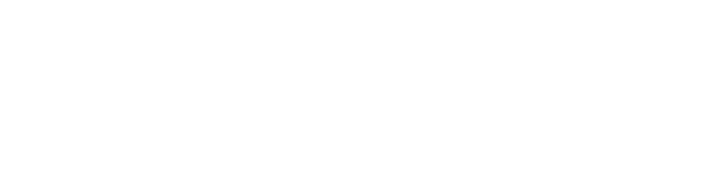 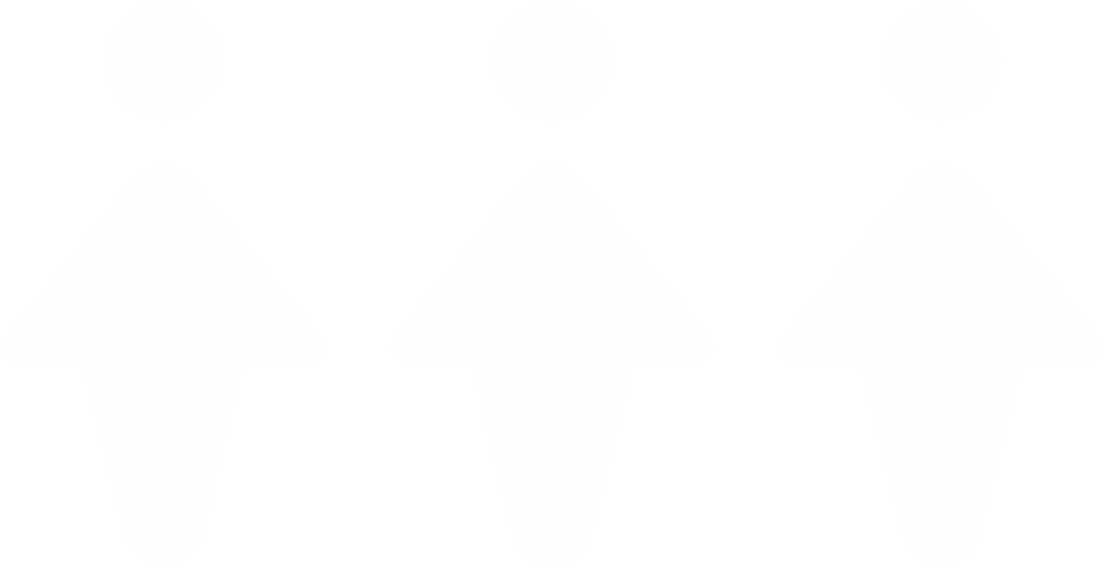 Budżet obywatelski w Toruniu 2022. Wybrane projekty, Czerniewice.
CZ0087 - Plenerowa estrada na terenie rekreacyjno-kulturalnym w Toruniu – 
                Czerniewicach

CZ0091 - Tyrolka na placu rekreacyjno-sportowym przy ul. Solankowej

CZ0089 - Festyn parafialny "Tu są moje Czerniewice”

CZ0090 - Rewitalizacja i modernizacja boiska wielofunkcyjnego przy 
                ul. Zdrojowa/Włocławska
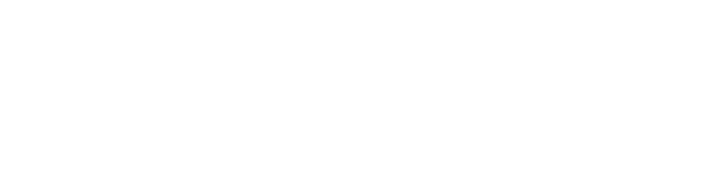 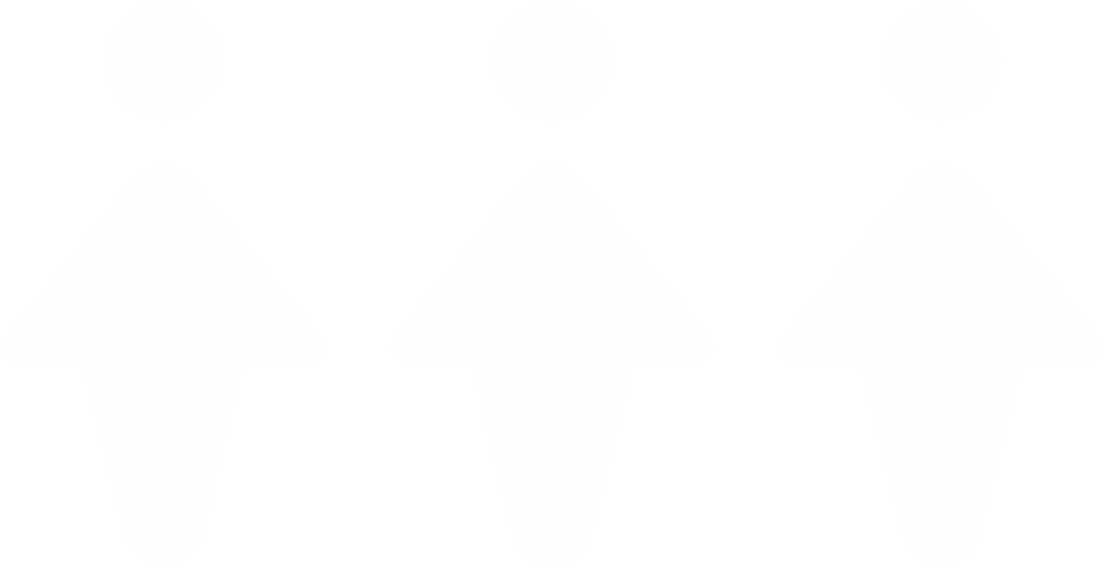 Budżet obywatelski w Toruniu 2022. Wybrane projekty, Grębocin-Bielawy.
GB0096 - Zrelaksuj się z nami olimpijczykami

GB0094 - Więcej zabawy! - III etap rewitalizacji parku "Szczecińska - Koszalińska-
                 Krynicka”
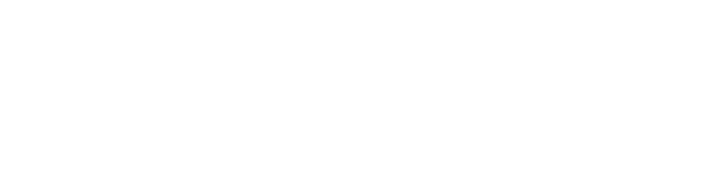 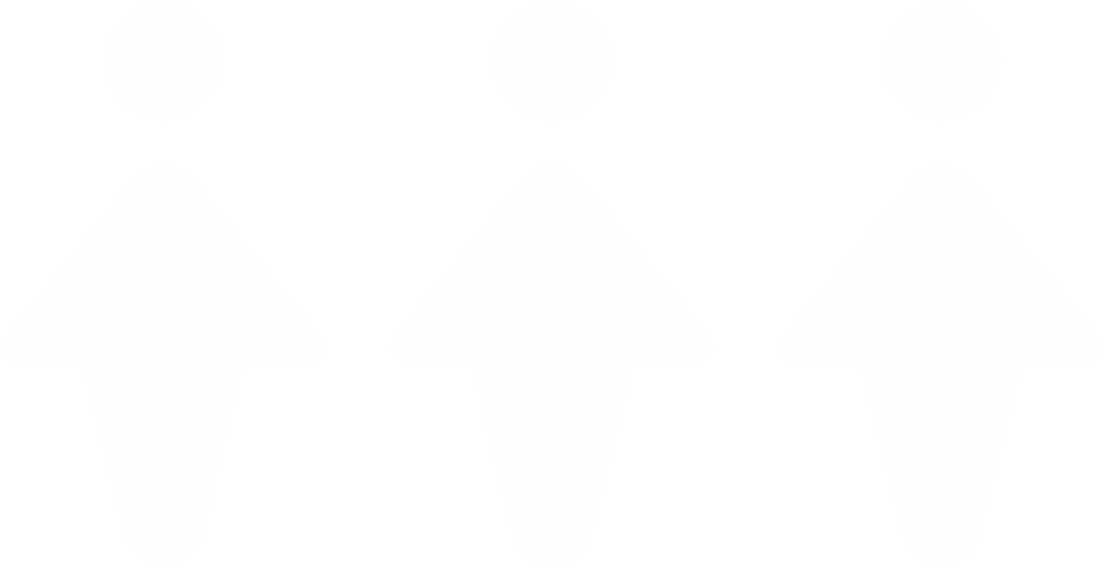 Budżet obywatelski w Toruniu 2022. Wybrane projekty, Jakubskie-Mokre.
JM0799 - Lipowa/Lindenstrasse. Rewaloryzacja alei drzew i zieleni wzdłuż ul. Kościuszki

JM0671 - Zazieleniamy narożnik ul. Kościuszki/Grudziądzkiej. Koniec klepisk i aut 
                 na chodnikach

JM0672 - Rekultywacja zieleni wzdłuż ul. Targowej

JM0663 - Miejska Pasieka Pokazowa

JM0674 - Chodnik do osiedla Piernikowego

JM0677 - Zielona kładka nad trasą Prezydenta Raczkiewicza

JM0667 - Sportowe ferie i wakacje na osiedlu Jakubskie-Mokre

JM0668 - Festyn sąsiedzki - spotkajmy się po pandemii
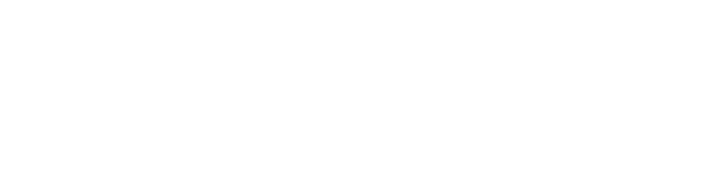 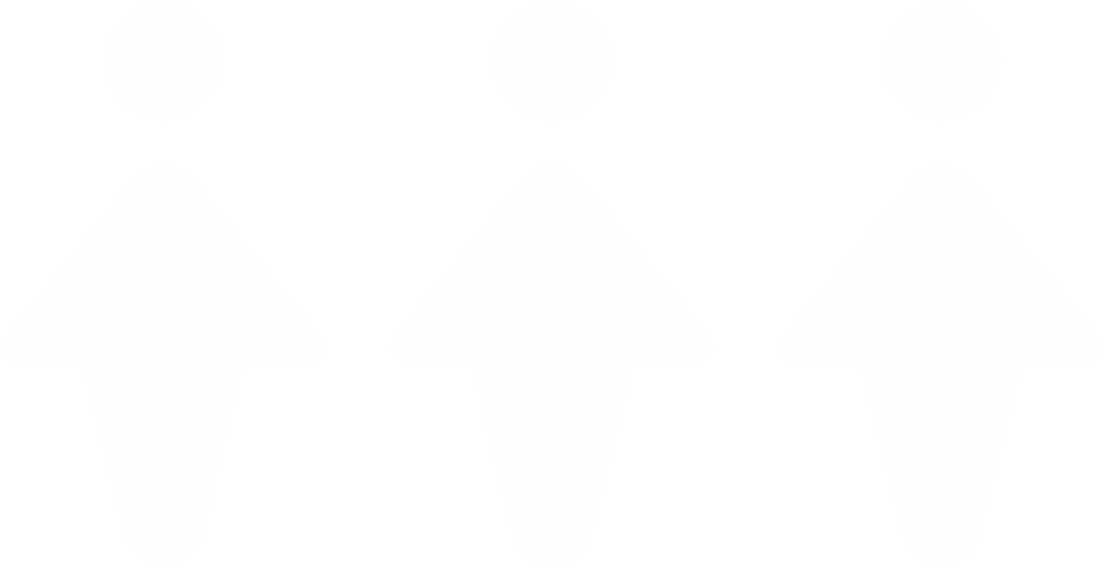 Budżet obywatelski w Toruniu 2022. Wybrane projekty, Kaszczorek.
K0105 - Zagospodarowanie działki na której jest m.in. plac zabaw 
              i tor speedrowerowy

K0112 - Monitoring miejski "Kaszczorek”
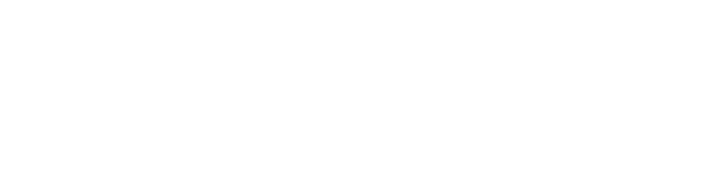 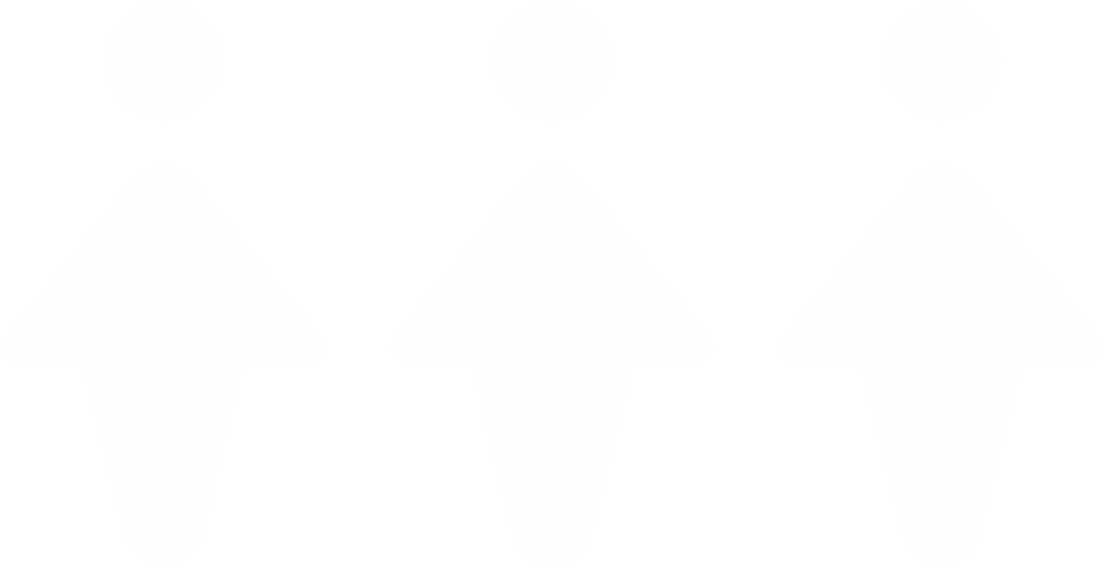 Budżet obywatelski w Toruniu 2022. Wybrane projekty, Podgórz.
P0183 - Święto Dzielnicy "Podgórz"

P0189 - Jump&fun! - trampoliny ziemne przy ul. Szubińskiej

P0174 - Uroczy zakątek

P0188 - Zielona scena na Podgórzu
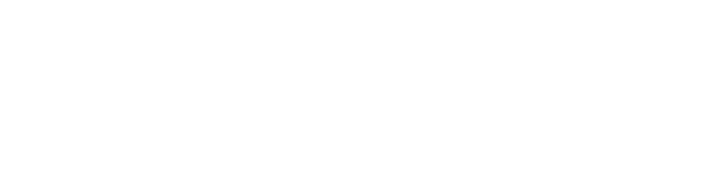 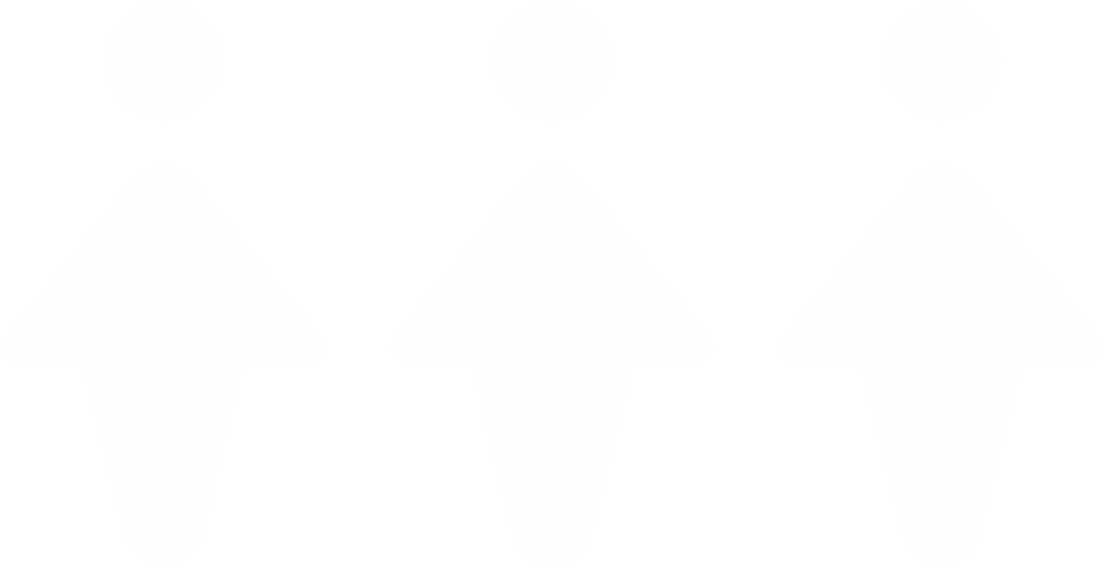 Budżet obywatelski w Toruniu 2022. Wybrane projekty, Rubinkowo.
R0134 - Graj i baw się - stoły do gier typu piłkarzyki

R0132 - Słoneczna Promenada - remont promenady przy ul. Piskorskiej 7
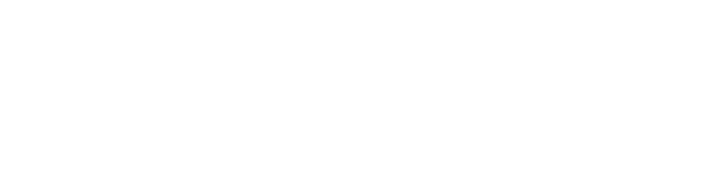 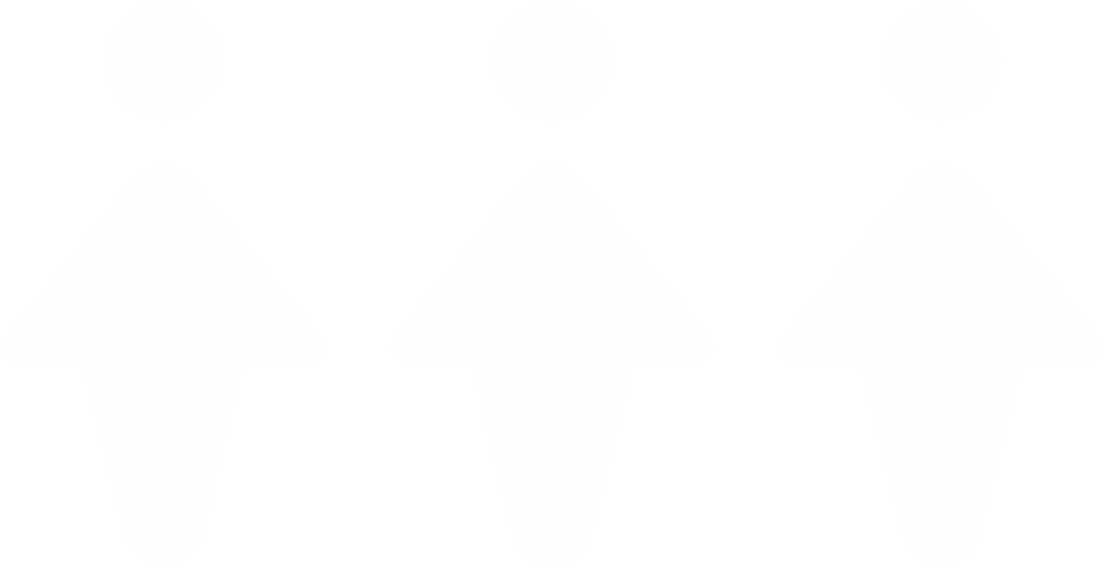 Budżet obywatelski w Toruniu 2022. Wybrane projekty, Rudak.
RU0091 - Fantastyczny Dom Kultury

RU0082 - Baw się! Budowa kolorowego placu zabaw dla najmłodszych przy SP 17

RU0078 - Dziecięca siłownia pod chmurą
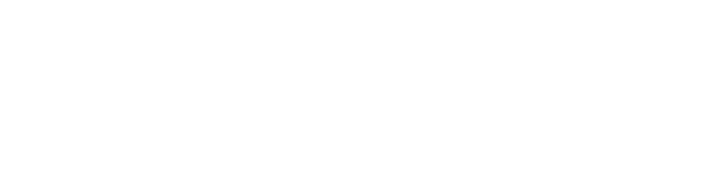 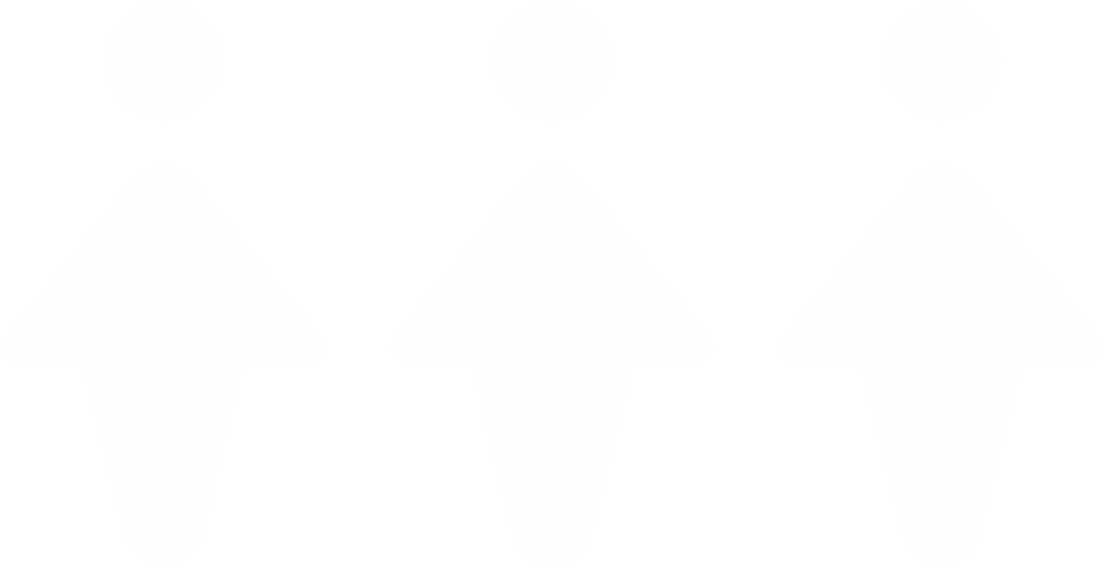 Budżet obywatelski w Toruniu 2022. Wybrane projekty, Skarpa.
SK0354 - Ogród sensoryczny - rewitalizacja terenu Przedszkola Miejskiego Nr 13

SK0356 - Rewitalizacja basenu przy ul. Stefana Srebrnego 4
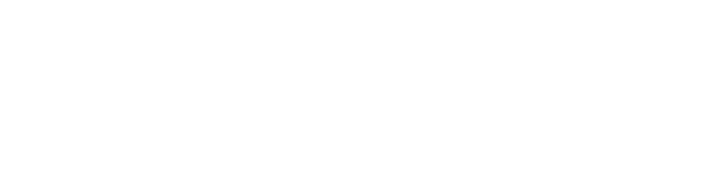 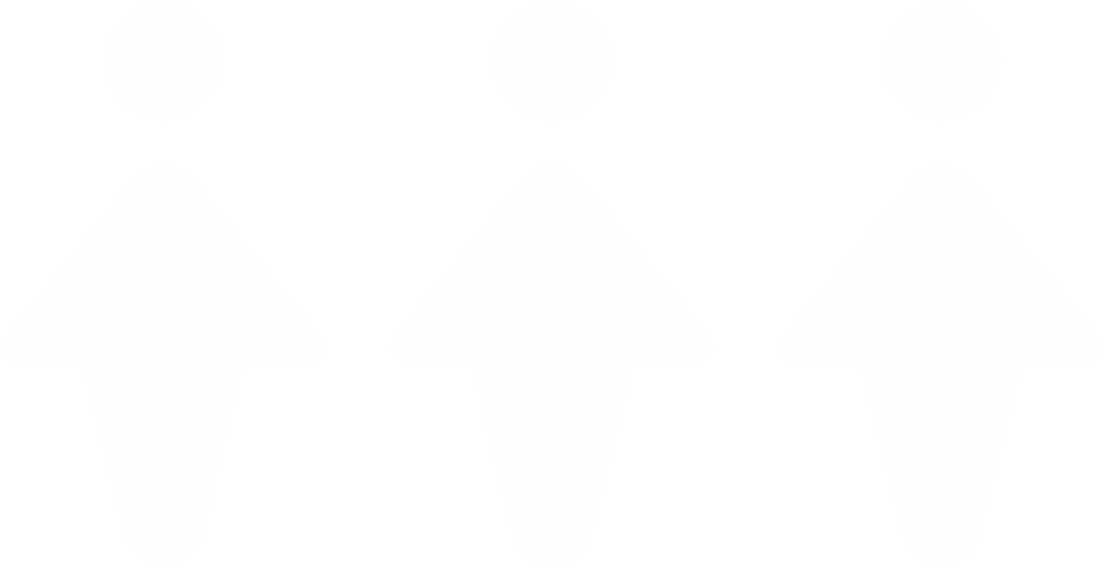 Budżet obywatelski w Toruniu 2022. Wybrane projekty, Staromiejskie.
SM0434 - Ekoszkoła - Szkoła Podstawowa Nr 24 w Toruniu

SM0439 - Nasadzenia lip na Rynku Nowomiejskim w systemie bezinwazyjnym

SM0430 - Róże na Legionów, ciąg dalszy. Kończymy upiększać ulicę!

SM0429 - Rewaloryzacja alei robiniowej przy ul. Dekerta
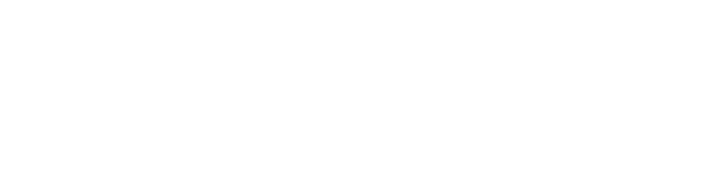 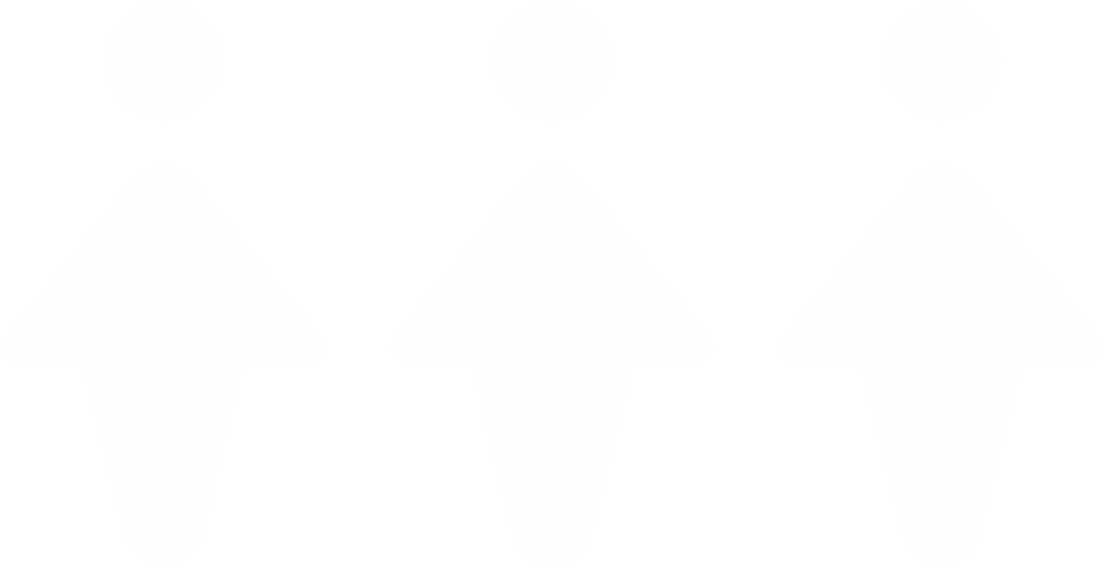 Budżet obywatelski w Toruniu 2022. Wybrane projekty, Stawki.
ST0133 - Zielone i przyjazne Stawki, część pierwsza: Strzałowa

ST0138 - Jump up! Rozbudowa placu zabaw przy ul. Strzałowej i ul. Artyleryjskiej
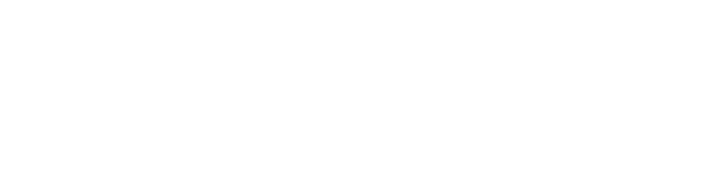 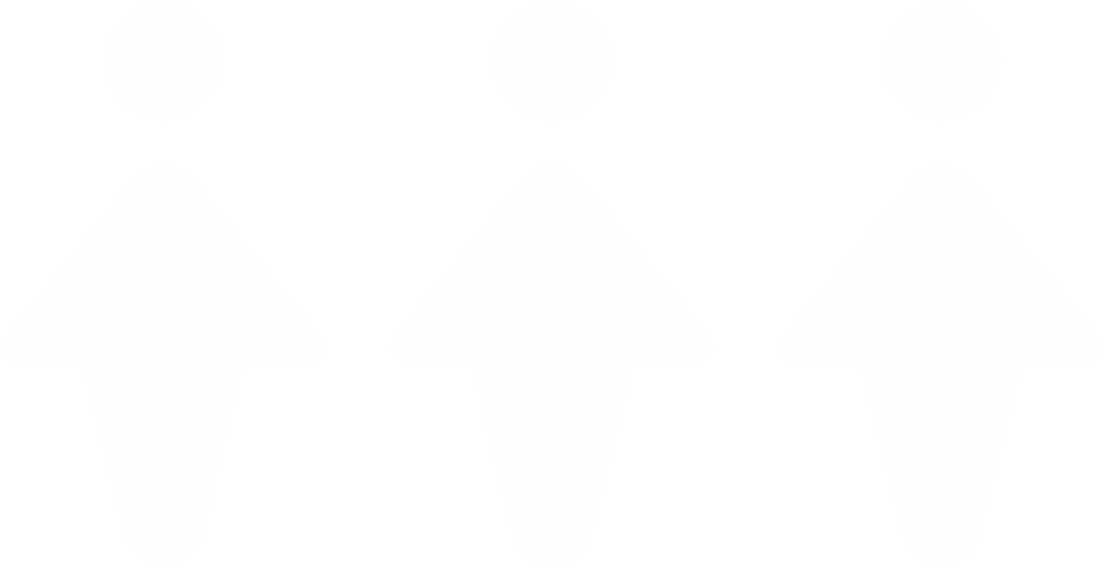 Budżet obywatelski w Toruniu 2022. Wybrane projekty, Wrzosy.
W0449 - Budowa istotnie brakującej ścieżki pieszorowerowej łączącej centralny JAR 
                z ulicą Forteczną

W0454 - Założenie monitoringu lokalnego nad Stawem Kapitana na osiedlu Jar

W0455 - Cień i pszczeli pożytek. Sadzimy drzewa i róże pomarszczone 
                przy Szosie Chełmińskiej
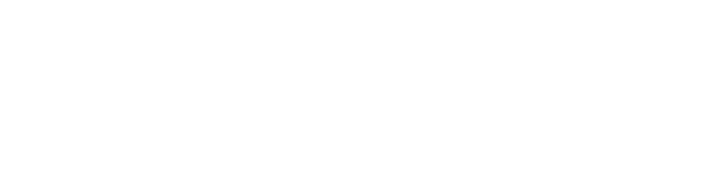 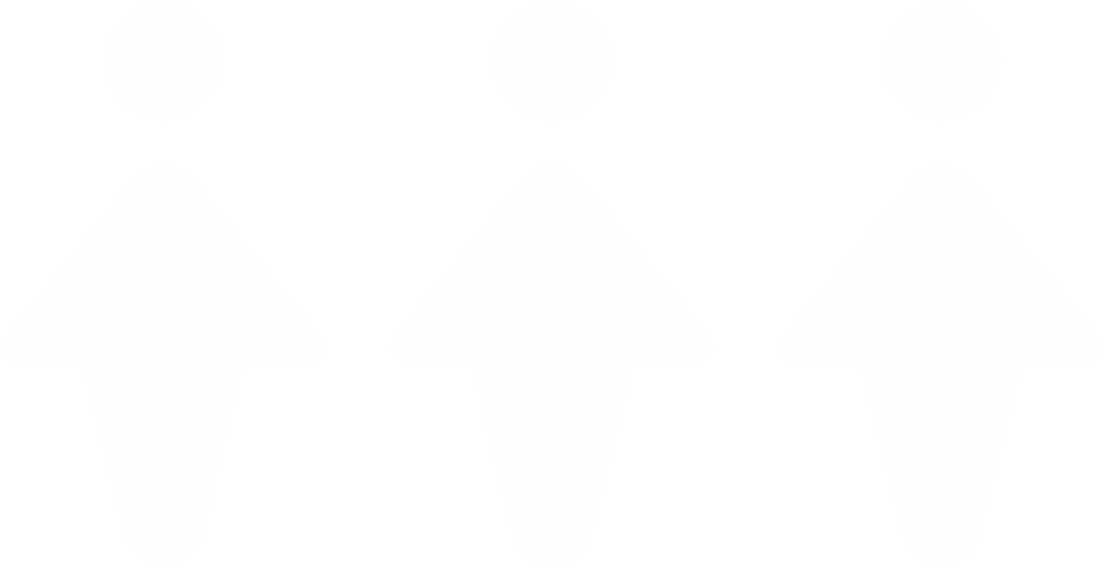 Budżet obywatelski w Toruniu 2022. Wybrane projekty, Ogólnomiejskie.
O0790 - Remont 10 wybiegów dla psów w Schronisku dla Bezdomnych Zwierząt

O0734 - Toruń zwierzętom - doposażenie patrolu eko w sprzęt dla zwierząt

O0758 - Pomoc kotom bezdomnym

O0774 - STOP SMOG - sieć czujników zanieczyszczeń powietrza

O0728 - Budowa parków kieszonkowych na terenie miasta Torunia

O0807 - Tężnia na Rudaku - adaptacja placu przy Okólnej 169 na cele rekreacyjne
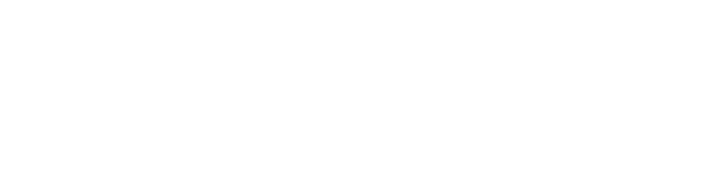 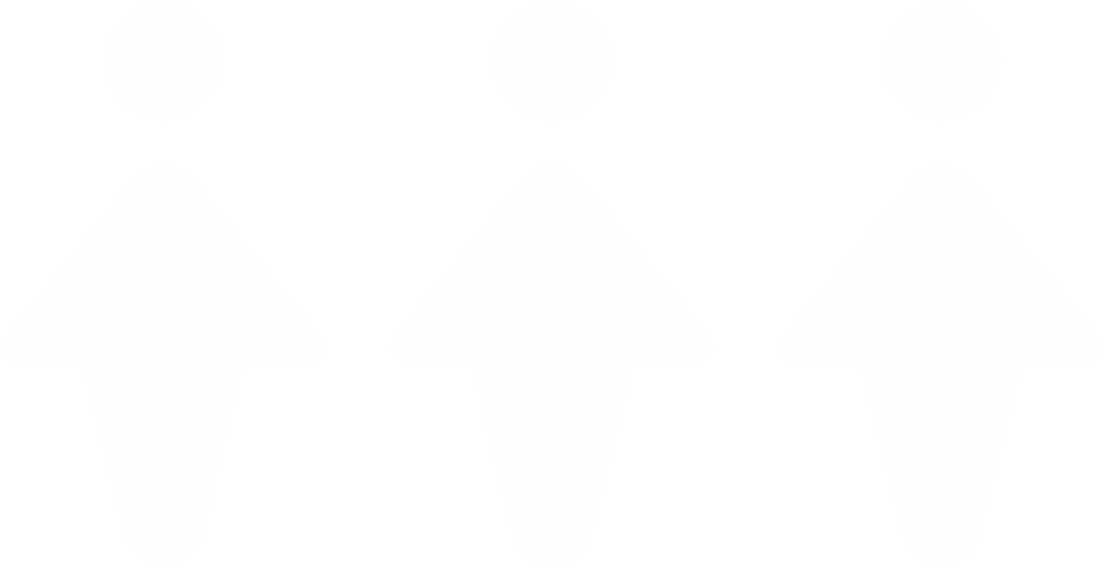 Budżet obywatelski w Toruniu, projekty z lat 2014-2022.
446+52
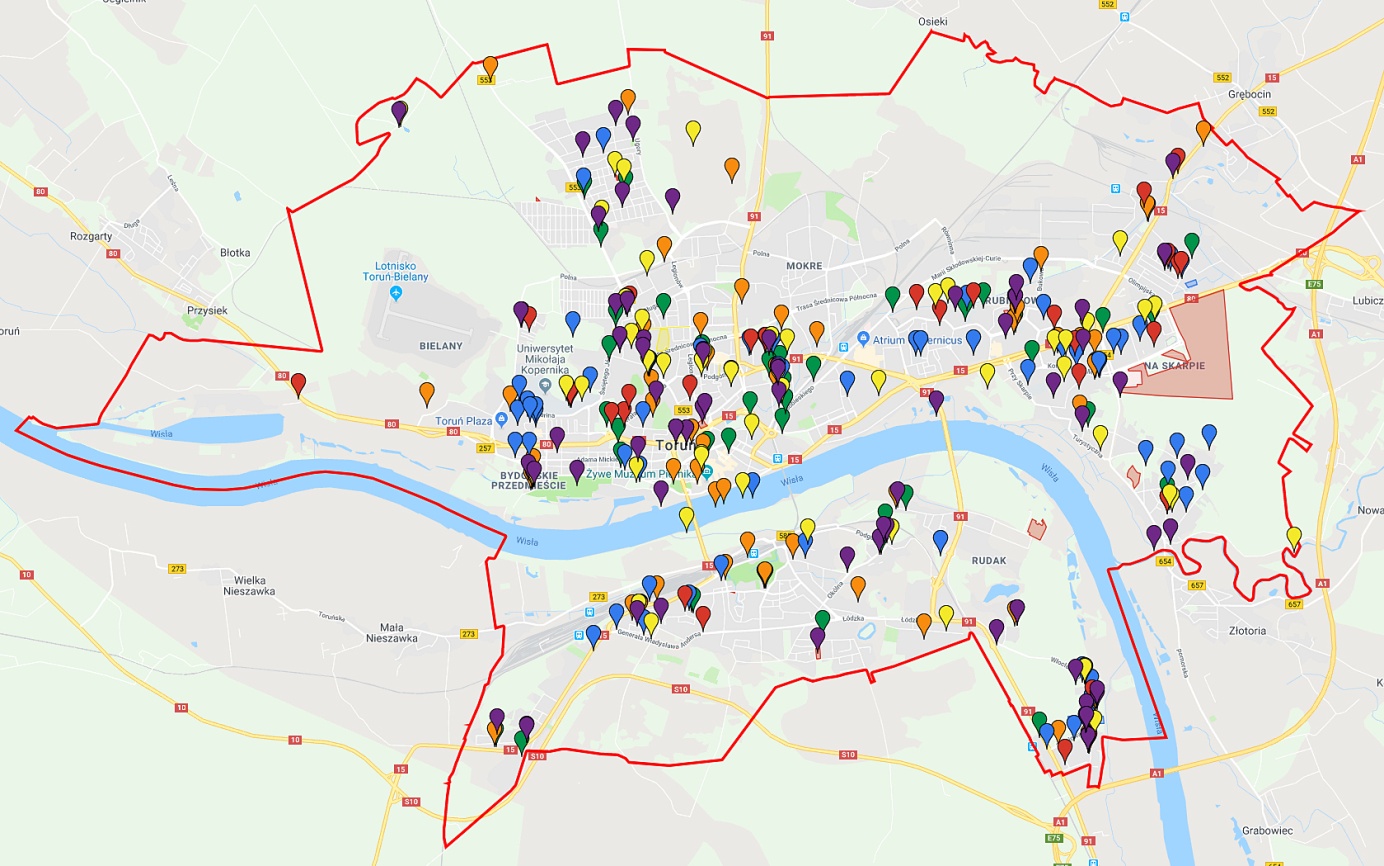 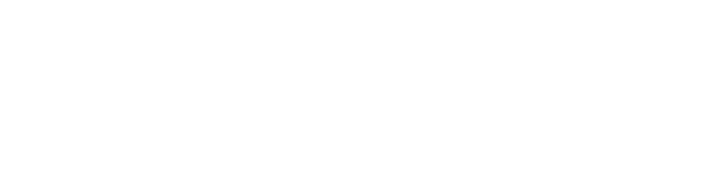 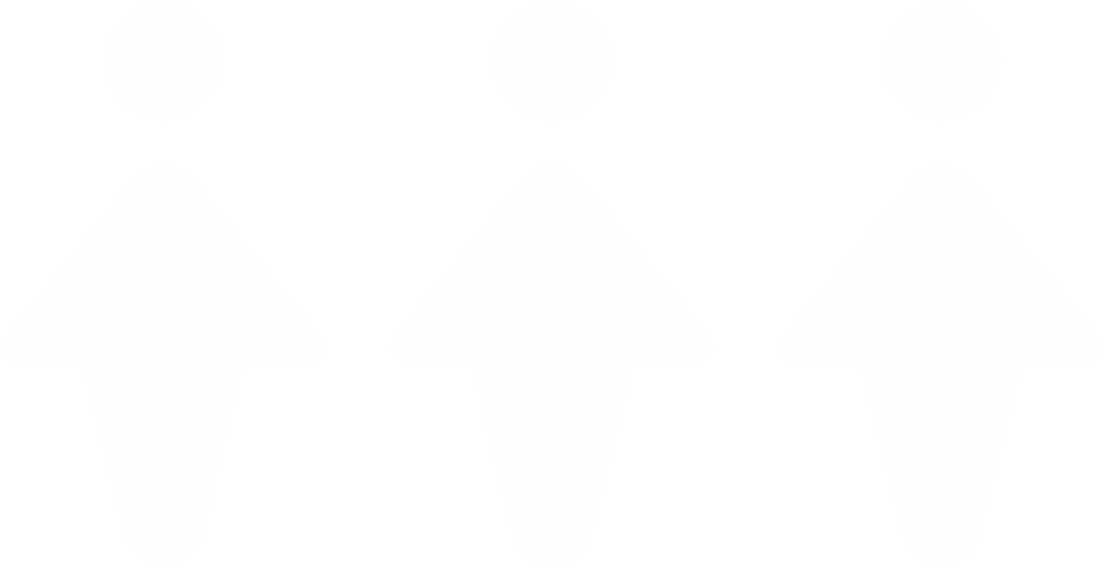 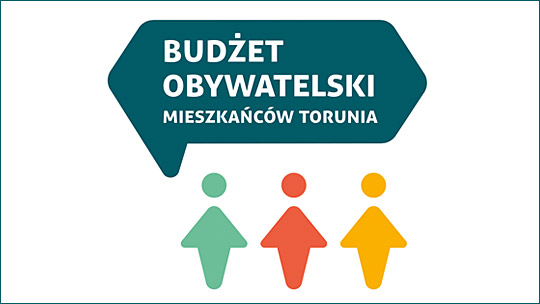 BUDŻET OBYWATELSKI W TORUNIU NA ROK 2022
www.torun.pl/bo
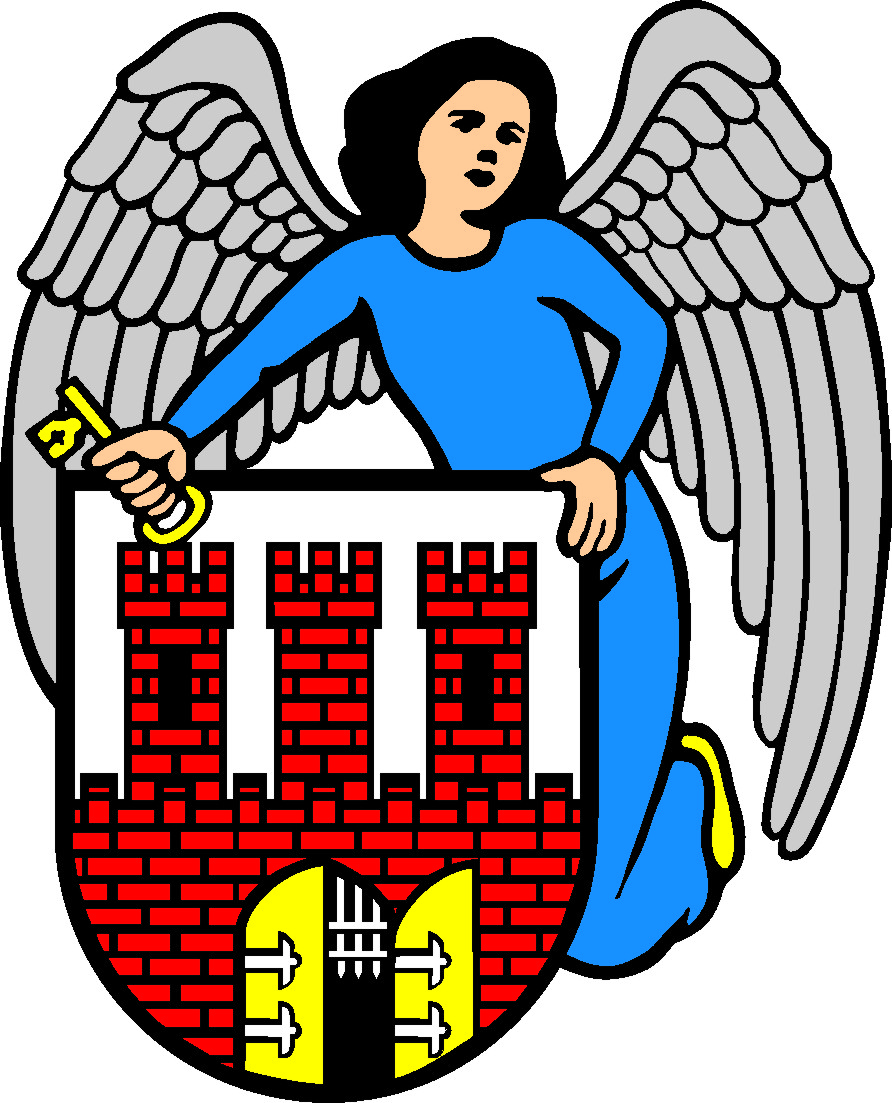 4 listopada 2021